MEMORY ORGANISATION
Outline
Memory Organization: 
Memory Hierarchy, 
Main Memory- RAM and ROM chips, Memory Address Map,
 Auxiliary memory- Magnetic Disks, Magnetic Tapes, 
Associative Memory – Hardware Organization, 
Cache Memory – Associative Mapping, Direct Mapping, Set Associative Mapping,
Virtual Memory – Address Space and Memory Space, Address Mapping using pages, Associative Memory Page Table.

Looping
Memory Hierarchy
Section - 1
General  memory Hierarchy
Memory Hierarchy
Magnetic 
tapes
I/O processor
Main
memory
Magnetic 
disks
Cache
memory
CPU
The overall goal of using memory hierarchy is to obtain the highest possible average access speed while minimising the total cost of the entire memory system
Memory Hierarchy
The memory unit that communicates directly with the CPU is called main memory
Devices that provide backup storage are called Auxilary memory .The most commonly used auxilary memory devices used in computer system are magnetic disks and tapes.
They are used for storing system programs,large data files and other backup information
Only the data and programs currently needed by the processor reside in the main memory
All other information is stored in the auxilary memory and transferred to main memory when needed
A special very high speed memory called Cache is sometimes used to increase the speed of processing
The cache is used for storing segments of programs currently being executed by the CPU and temporary data frequently needed in present calculations
Main Memory
Section - 2
Random access memory (RAM)
Used in computers for the temporary storage of programs and data.
Read and write both operations are performed by RAM which requires fast cycle times as not to slow down the computer operation.
It is volatile and lose all stored information if power is interrupted or turned off.
It can be expanded by combining several memory chips.
SRAM VS DRAM
SRAM v/s DRAM
Read-Only Memory (ROM)
A read-only memory (ROM) is essentially a memory device in which permanent binary information is stored.
A ROM which can be programmed is called a PROM. The process of entering information in a ROM is known as programming. 
ROMs are used to store information which is of fixed type, such as tables for various functions, fixed data and instructions. 
ROMs can be used for designing combinational logic circuits.
Memory Address Map
The addressing of memory can establish by means of a table that specifies the memory address assigned to each chip.
The table, called a memory address map, is a pictorial representation of assigned address space for each chip in the system, shown in the table. 
To demonstrate with a particular example, assume that a computer system needs 512 bytes of RAM and 512 bytes of ROM.
Memory Connection to CPU
RAM and ROM Chips are connected to a CPU through the data and address buses
Auxiliary Memory
Section - 3
Auxilary Memory
Most common magnetic disks and tapes
Other-Magnetic drums and optical disks
To understand fully the physical mechanism of auxiliary memory devices one must have a knowledge of magnetics, electronics, and electromechanical system
The important characteristics of any device are its access mode, access time, transfer rate, capacity, and cost. 
The average time required to reach a storage location in memory and obtain its contents is called the access time
Access time=seek time + transfer time
Seek time=to position the read-write head of a location
Transfer time= time to transfer data 
Transfer rate-number of characters or words that  the device can transfer per second
Magnetic Disks
Circular plate of metal or plastic coated with magnetized material.
Often both sides of the disk are used and several disks may be stacked on one spindle with read/write heads available on each surface.
All disks rotate together at high speed and are not stopped or started for access purposes.
Bits are stored in the magnetized surface in spots along concentric circles called track.
The tracks are commonly divided into sections called sectors.
A disk system is addressed by address bits that specify the disk number, the disk surface, the sector number and the track within the sector.
Disks that are permanently attached and cannot be removed by an occasional user are called hard disks
Tracks
Sector
Read/write head
Magnetic Tape
Magnetic tape transport consists of the electrical, mechanical and electronic components to provide the parts and control mechanism for a magnetic-tape unit.
The tape itself is a strip of plastic coated with a magnetic recording medium.
Bits are recorded as magnetic spots on the tape along several tracks called records
Magnetic tape units can be stopped, started to move forward or in reverse, or can be rewound. However, they cannot be started or stopped fast enough between individual characters.
A tape unit is addressed by specifying the record number and the number of characters in the record.
Associative Memory
Section - 4
Associative Memory(Content Addressable Memory)
The time required to find an item stored in memory can be reduced considerably if stored data can be identified for access by the content of the data itself rather than by an address.
A memory unit accessed by content is called an associative memory or content addressable memory (CAM).
This type of memory is accessed simultaneously and in parallel on the basis of data content rather than by specific address or location.
When a word is to be read from an associative memory, then the content of the word or part of word is specified
Argument register (A)
A
101  111100
K
111  000000
100  111100
100  111100
No match
W1
Key register (K)
Match
W2
101  000001
101  000001
Match
register
Associative memory 
array and logic

m words
n bits per word
M
Input
Read
Write
Output
Argument Register: This is the register that which stores Actual content that what we need to search in the available associative memory.
Key Register: The key Register will provide a mask for choosing a particular field or key from the Argument register.
The Argument bits, where corresponding 1’s  in the key register are only selected/considered content for searching a required word from the Memory.
Associative Memory of m words n cells per word
A1
Aj
An
K1
Kj
Kn
C11
C1j
C1n
M1
Word 1
Ci1
Cij
Cin
Mi
Word i
Cm1
Cmj
Cmn
Mm
Word m
Bit 1
Bit j
Bit n
The cells in the array are marked by the letter C with two subcripts. The first subscript gives the word number and the second specifies the bit position in the word. 
Thus cell Cij is the cell for bit j in word i. A bit Aj in the argument register is compared with all the bits in column j of the array provided that Kj = 1. 
This is done for all columns j = 1, 2, . . . , n. If a match occurs between all the unmasked bits of the argument and the bits in word i, the corresponding bit Mi in the match register is set to 1.
If one or more unmasked bits of the argument and the word do not match, Mi is cleared to 0.
Cache Memory
Section - 5
Cache Memory
Cache is a fast small capacity memory that should hold those information which are most likely to be accessed.
Analysis of a large number of typical programs has shown that the references to memory at any given interval of time tend to be confined within a few localized areas in memory. 
This phenomenon is known as the property of locality of reference locality of reference. 
The basic operation of the cache is, when the CPU needs to access memory, the cache is examined. 
If the word is found in the cache, it is read from the fast memory. If the word addressed by the CPU is not found in the cache, the main memory is accessed to read the word.
The transformation of data from main memory to cache memory is referred to as a mapping process.
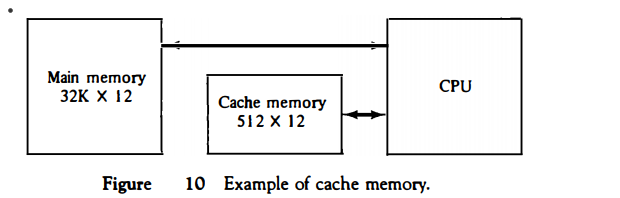 The CPU communicates with both memories. It first sends a 15-bit address to cache. If there is a hit, the CPU accepts the 12-bit data from cache. If there is a miss, the CPU reads the word from main memory and the word is then transferred to cache.
The performance of the cache memory is frequently measured in terms of a quantity called hit ratio.
When the CPU refers to memory and finds the word in cache, it is said to produce a hit.
If the word is not found in cache, it is in main memory and it counts as a miss.
The ratio of the number of hits divided by the total CPU references to memory (hits plus misses) is the hit ratio.
Hit ratios of 0.9 and higher have been reported.
Associative Mapping
CPU address (15 bits)
The diagram shows three words presently stored in cache
The address value of 15 bits  is shown as 5 digit octal number and corresponding 12-digit word is shown as 4 digit octal number
A CPU address of 15 bits is placed in the argument register and the associative memory is searched for a matching address.
Argument register
Address
Data
0 1 0 0 0
3 4 5 0
0 2 7 7 7
6 7 1 0
2 2 3 4 5
1 2 3 4
Direct Mapping
In the general case, there are 2k words in cache memory and 2n words in main memory. 
The n-bit memory address is divided into two fields: k bits for the index field and n - k bits for the tag field. 
The direct mapping cache organization uses the n-bit address to access the main memory and the k-bit index to access the cache.     32k =2 power 5*2 power10=2 power15
9 bits
6 bits
Tag
Index
00
000
32K X 12

Main memory

Address = 15 bits
Data = 12 bits
000
512 X 12

Cache memory

Address = 9 bits
Data = 12 bits
Octal
address
Octal
address
77
777
777
Direct Mapping
Index address
Memory address
Data
If the two tags match, there is a hit and the desired data word is in cache. 
If there is no match, there is a miss and the required word is read from main memory. It is then stored in the cache together with the new tag, replacing the previous value.
Memory data
Tag
When the CPU generates a memory request, the index field is used for the address to access the cache. 
The tag field of the CPU address is compared with the tag in the word read from the cache.
0 0
000
00000
1 2 2 0
1 2 2 0
00777
2 3 4 0
3 4 5 0
01000
6 7 1 0
0 2
01777
777
4 5 6 0
02000
5 6 7 0
Cache Memory
6 7 1 0
The disadvantage of direct mapping is that the hit ratio can drop considerably if two or more words whose addresses have the same index but differenttags are accessed repeatedly.
02777
Main Memory
Set-Associative Mapping
It can store two or more words of memory under the same index address.
Each index address refers to two data words and their associated tags. Each tag requires six bits and each data word has 12 bits, so the word length is 2(6 + 12) = 36 bits. An index address of nine bits can accommodate 512 words. Thus the size of cache memory is 512 x 36.
Data
Data
Tag
Tag
Index
0 1
000
5 6 7 0
3 4 5 0
0 2
2 3 4 0
0 0
777
6 7 1 0
0 2
Virtual Memory
Section - 6
Virtual Memory
Virtual memory is used to give programmers the illusion that they have a very large memory at their disposal, even though the computer actually has a relatively small main memory. 
A virtual memory system provides a mechanism for translating program-generated addresses into correct main memory locations.
Address space
An address used by a programmer will be called a virtual address, and the set of such addresses is known as address space.
Memory space
An address in main memory is called a location or physical address. The set of such locations is called the memory space.
Virtual Memory
Relation between Address space & Memory space
Auxiliary Memory
Main Memory
Memory Space
M = 32K = 215
Address Space
N = 1024K = 220
Virtual Memory
Virtual Address
Memory mapping table
Main memory
Main memory address register (15 bits)
Virtual address register (20 bits)
Memory table buffer register
Main memory buffer register
Associative Memory Page Table
A random-access memory page table is inefficient with respect to storage utilization.
consider an address space of 1024K words and memory space of 32K words. If each page or block contains 1K words, the number of pages is 1024 and the number of blocks 32. The capacity of the memory-page table must be 1024 words and only 32 locations may have a presence bit equal to 1. At any given time, at least 992 locations will be empty and not in use. 
A more efficient way to organize the page table would be to construct it with a number of words equal to the number of blocks in main memory.
Page Replacement
The program is executed from main memory until it attempts to reference a page that is still in auxiliary memory. This condition is called page fault.
 When page fault occurs, the execution of the present program is suspended until the required page is brought into main memory.
The FIFO algorithm selects for replacement the page that has been in memory the longest time.
LRU
7 0 1 2 0 3 0 4 2 3 0 3 2 1 2